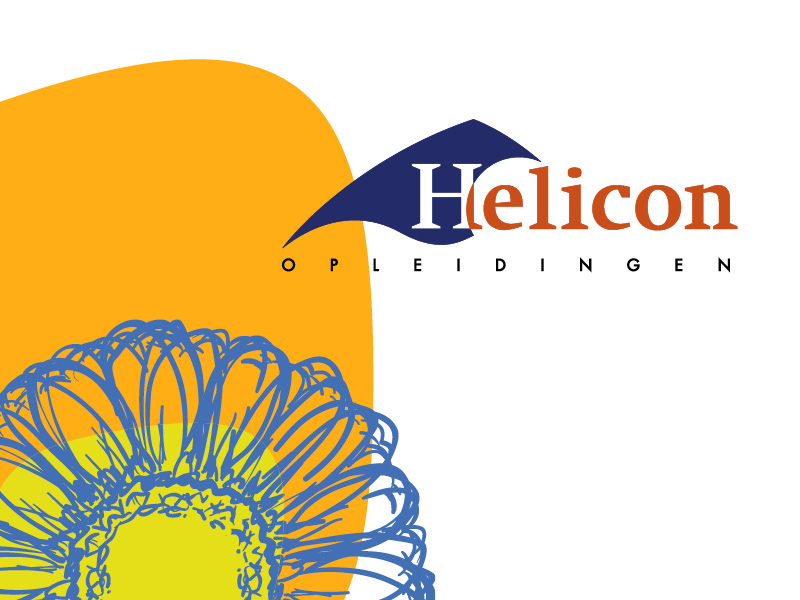 Assortimentskennis 
 WZP
Oefentoets 1-20
Antwoorden
Maak de oefentoets, werk volgens onderstaande manier:

Schrijf van elke plant de volledige wetenschappelijke naam op.

Schrijf (indien aanwezig) de Nederlandse naam op.

Controleer je antwoorden (Antwoordvel Wikiwijs)

Kijk je werk na: 	- elke Latijnse naam 1 punt

				- elke Nederlandse naam 0,5 punt

Cijfer uitrekenen: 
   punten optellen en delen volgens laatste dia “Beoordeling” 

Cijfer doorgeven aan docent (Teams)
Achillea filipendulinaDuizendblad
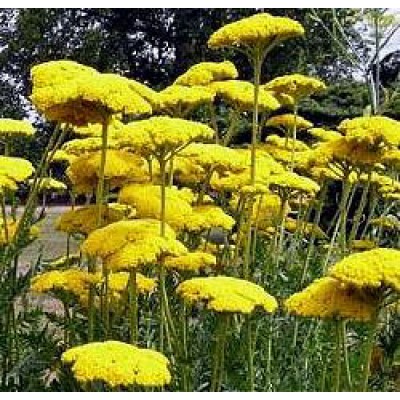 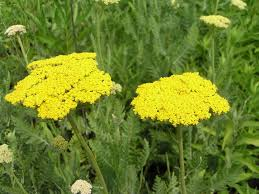 1
Aechmea fasciataKokerbromelia
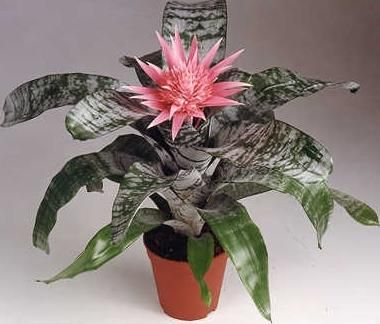 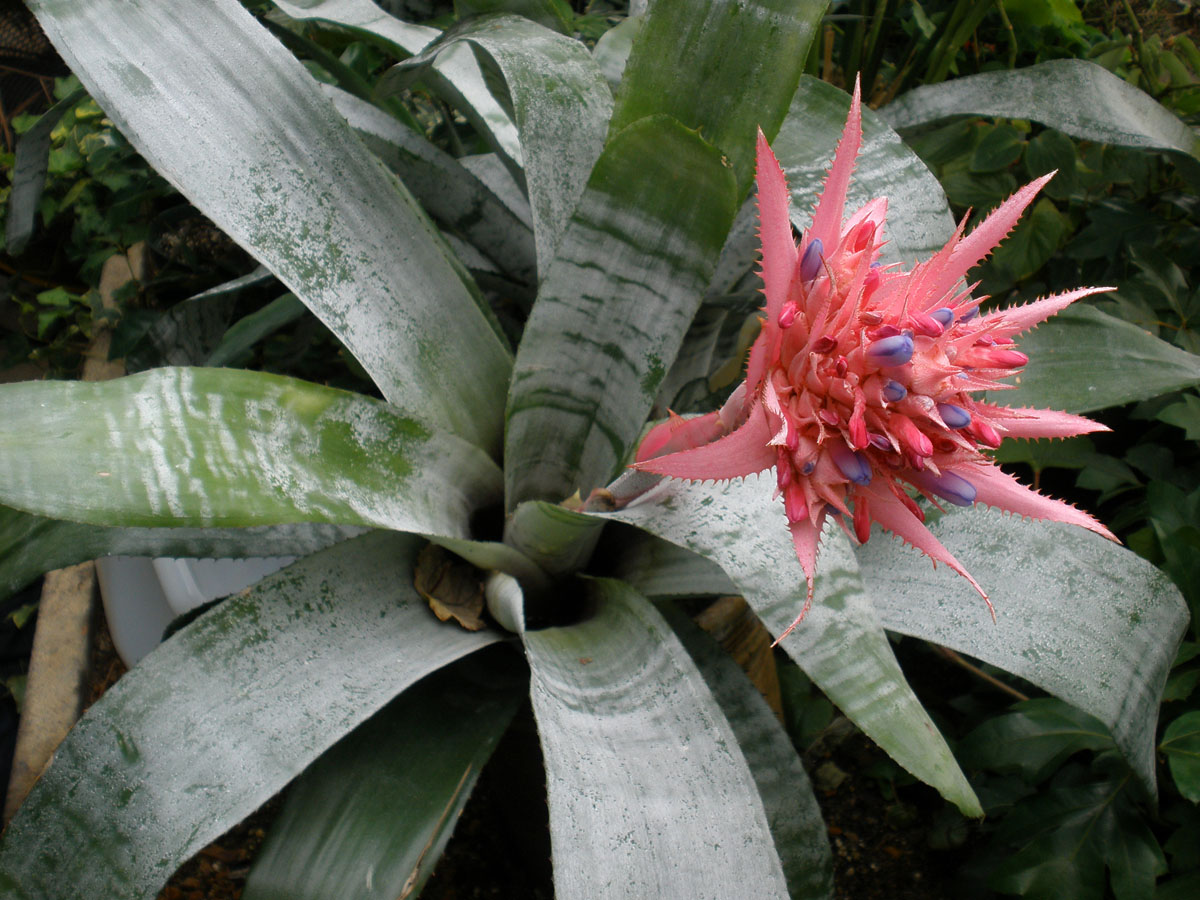 2
Ageratum houstonianum-
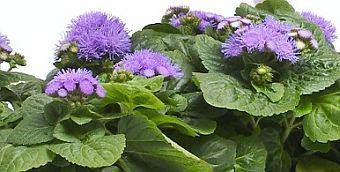 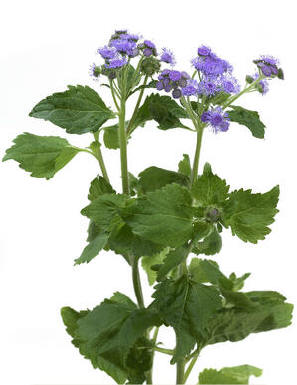 3
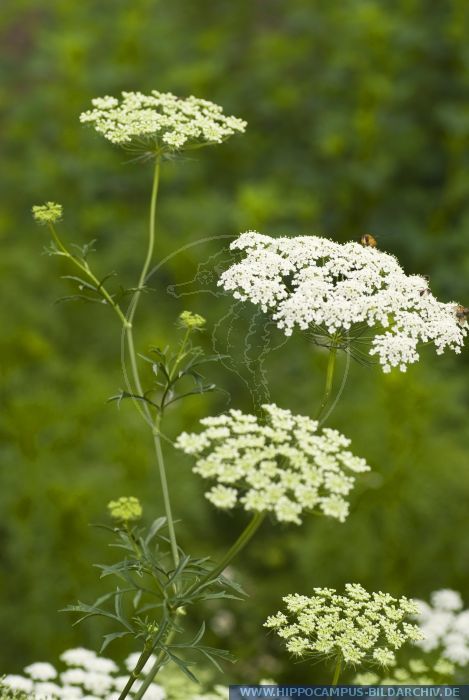 Ammi majusWitte kantbloem
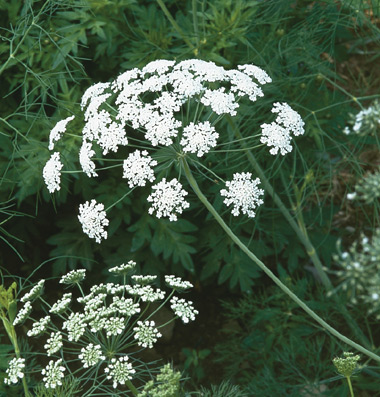 4
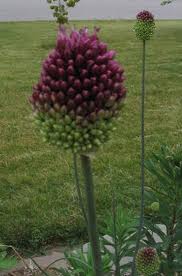 Allium sphaerocephalonSierui
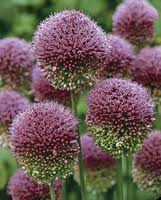 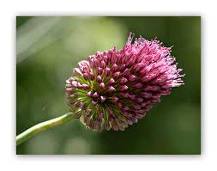 5
Arachniodes adiantiformisLedervaren
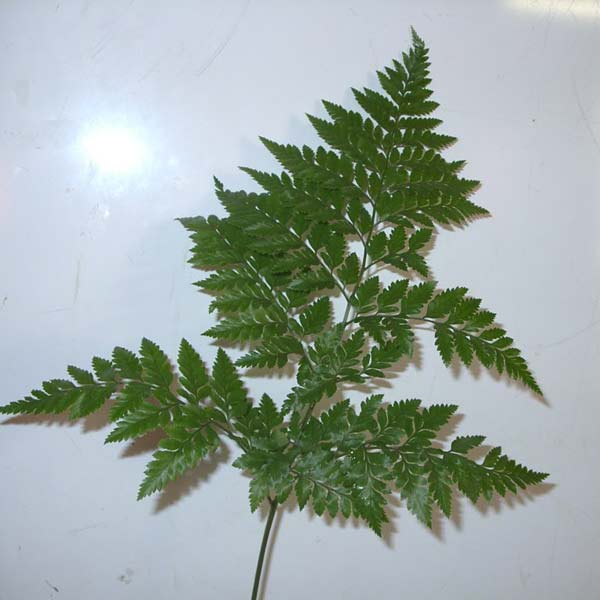 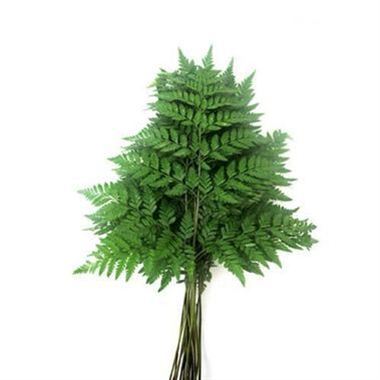 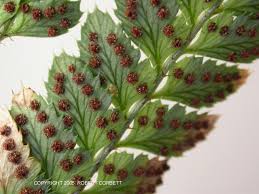 6
Alstroemeria Incalelie
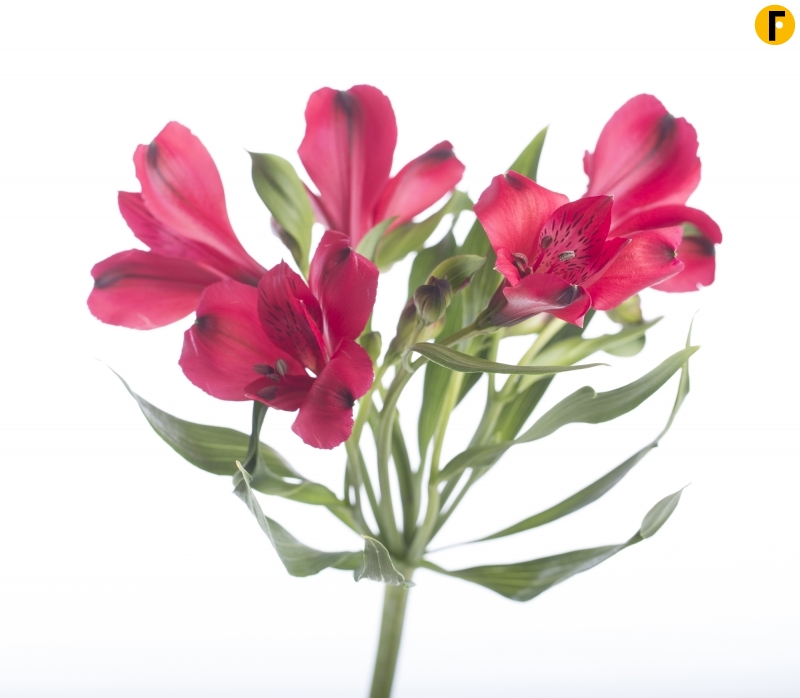 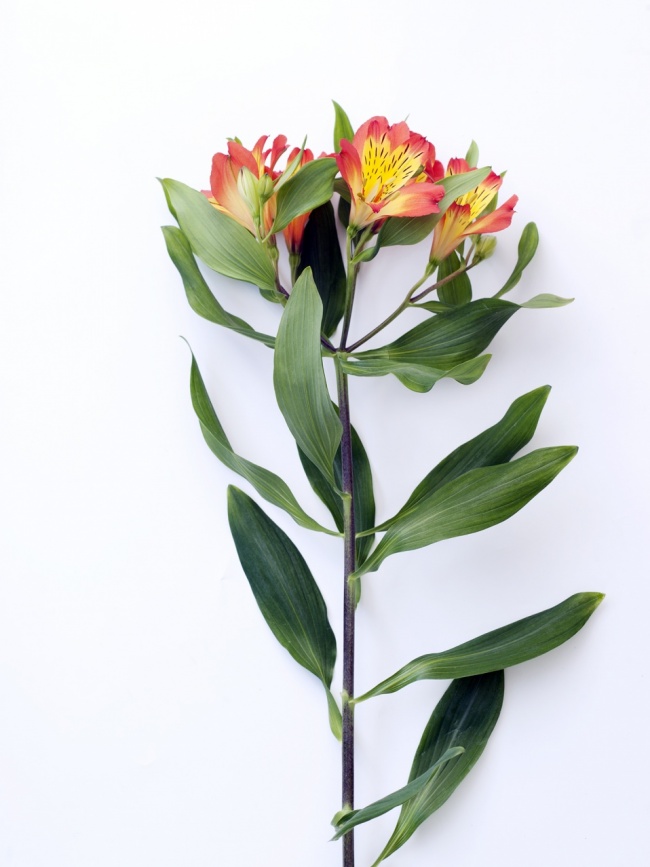 7
Amaranthus caudatus(Hangende) Kattestaart
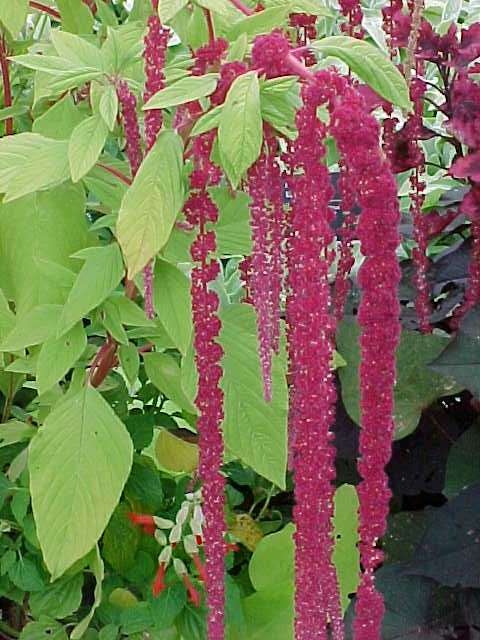 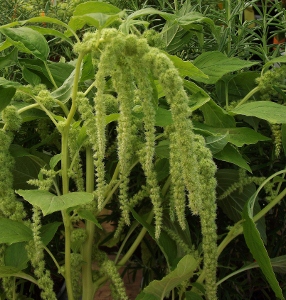 8
Argyranthemum frutescensStruikmargriet
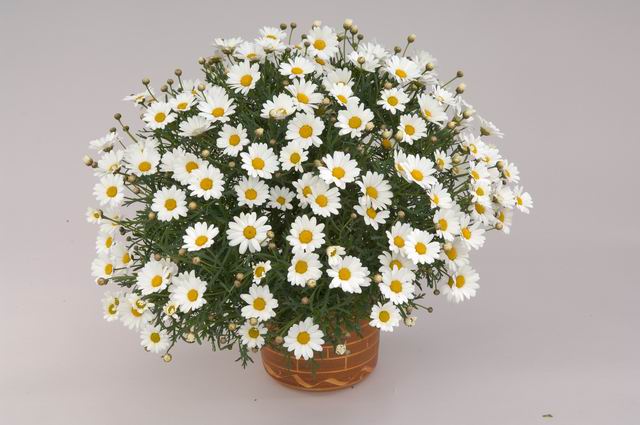 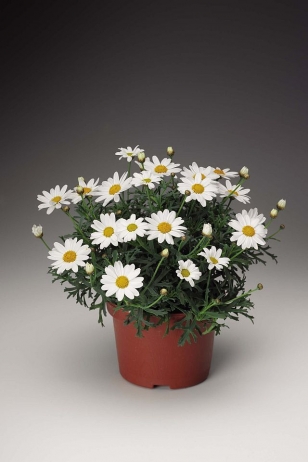 9
Anethum graveolensDille
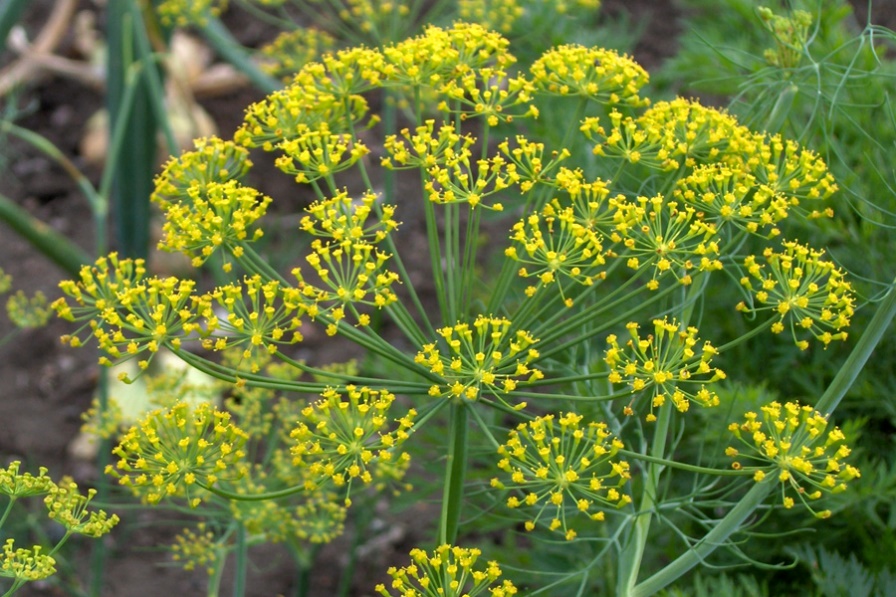 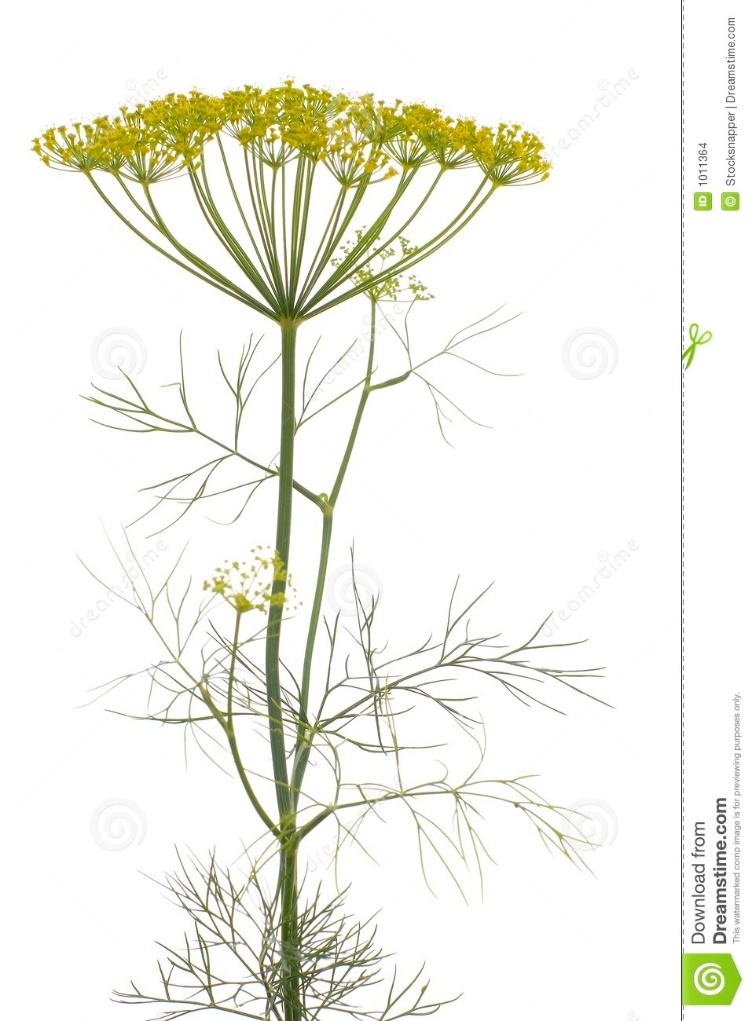 10
Adiantum raddianumVenushaar
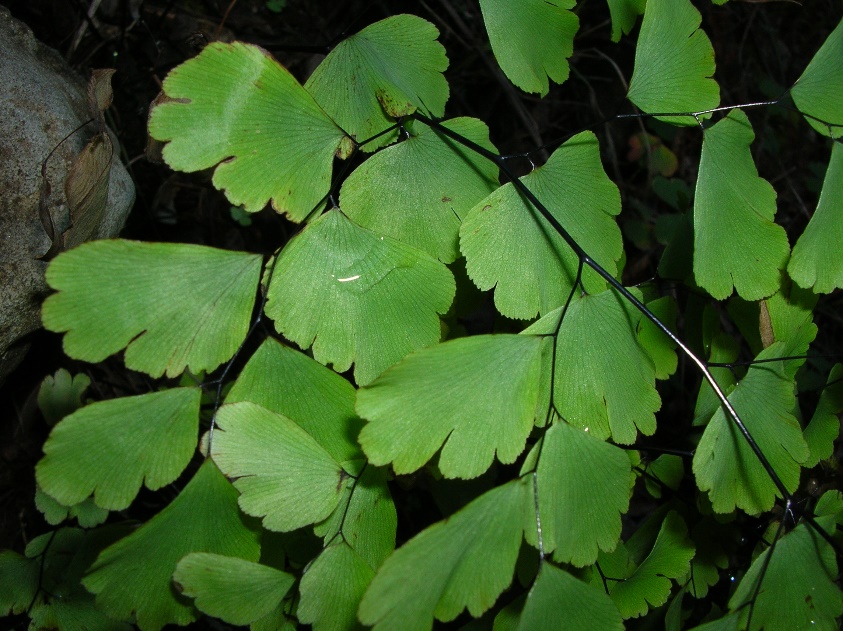 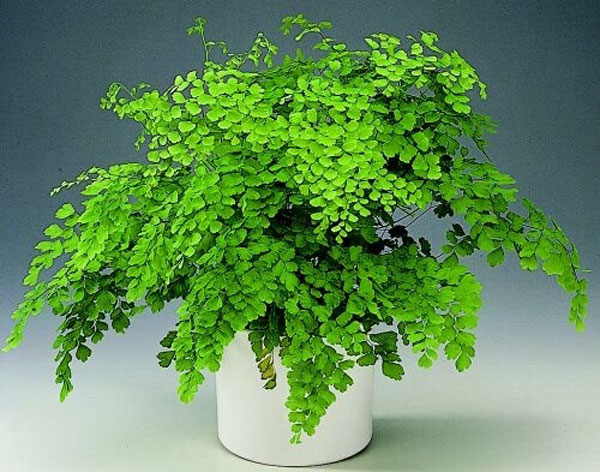 11
Anigozanthos flavidusKangoeroepootje
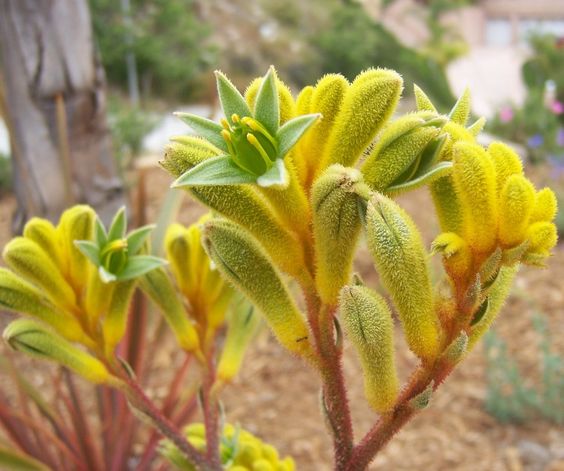 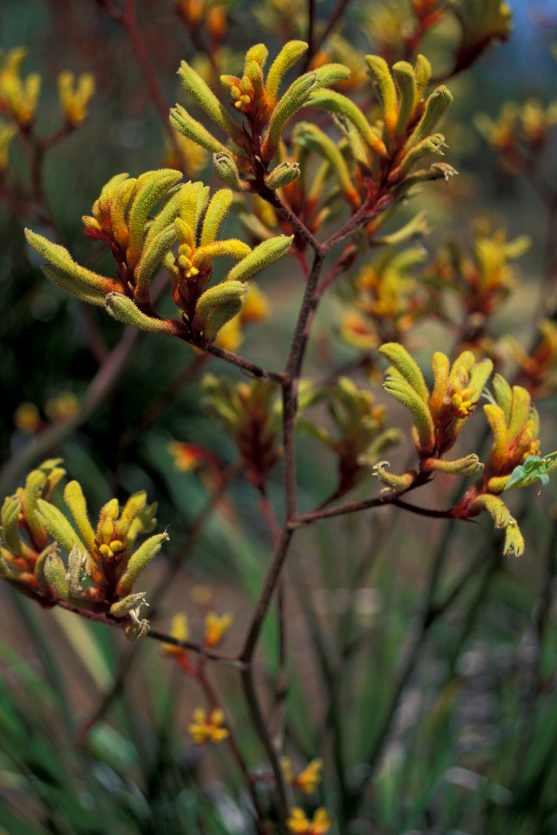 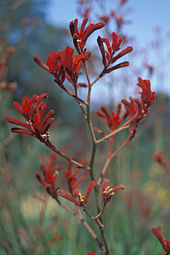 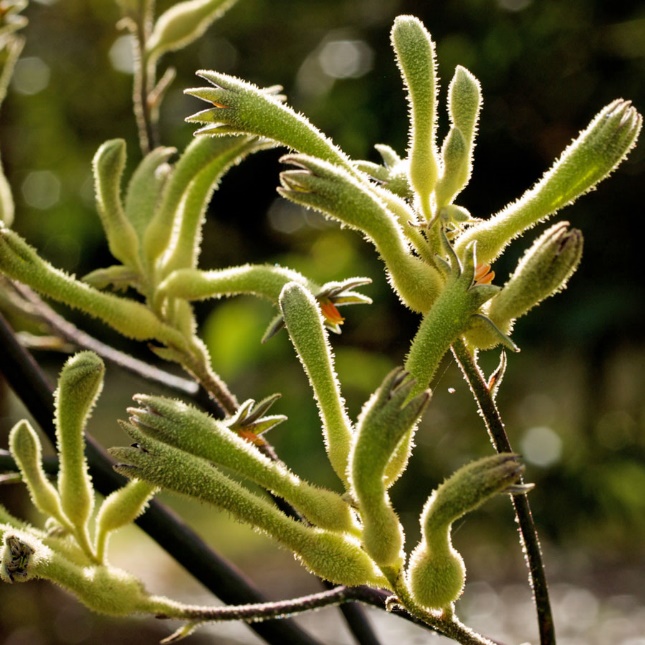 12
Anthurium (Scherzerianum Groep)-  							2
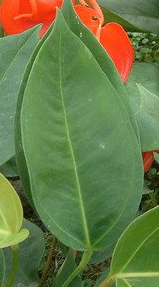 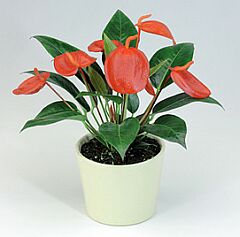 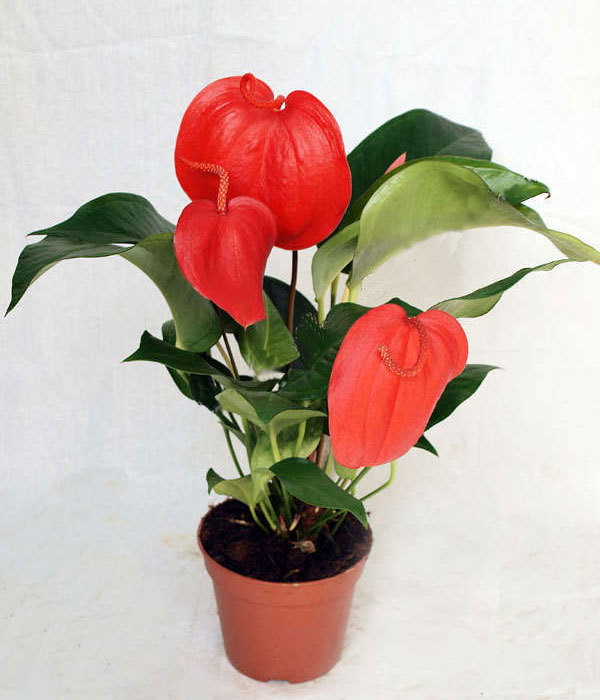 13
Ardisia crenata-
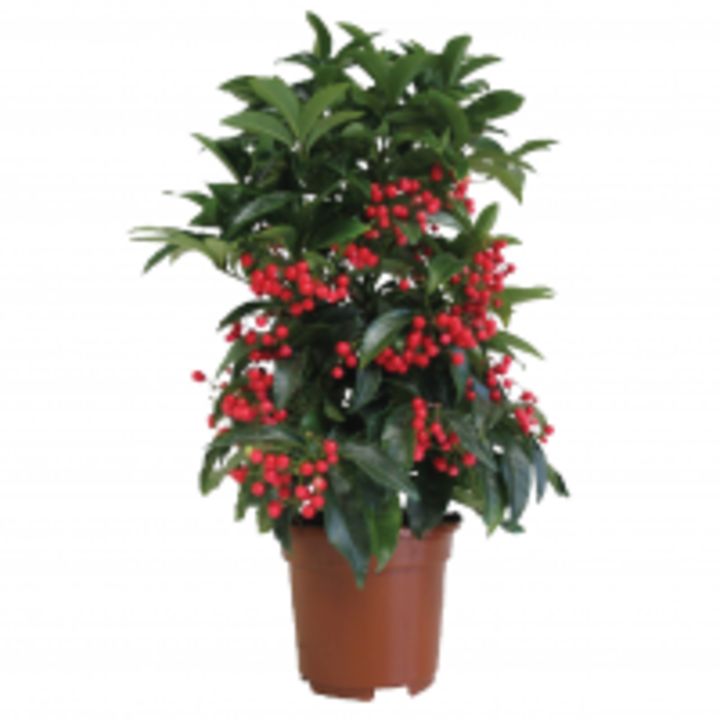 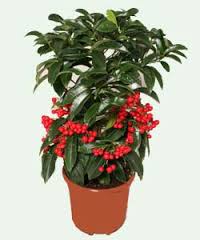 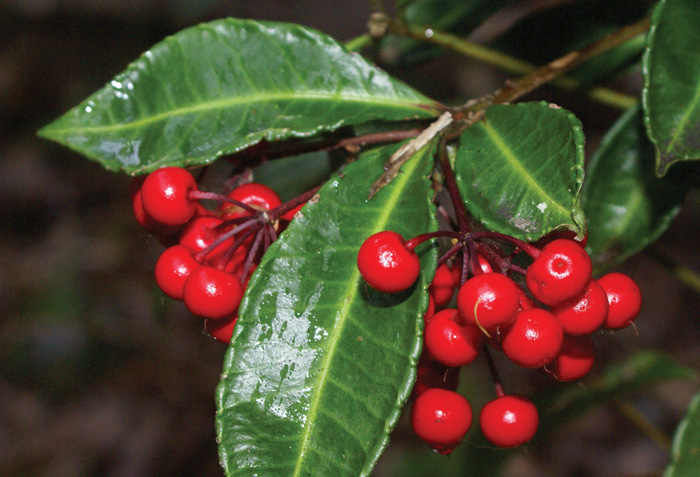 14
Totaal = eindcijfer   3,0